Odpověz na otázky:1) Jak se nazývala první umělá družice Země?Vyber správnou odpověď:
Apollo 11
Sputnik 1
Voyager 2
2) Jaké znáš druhy sond?Vyber správnou odpovědi:
kometární
planetární
geodetická
měsíční
mořská
3) Která sonda jako první prolétla (díky příznivému postavení planet, které nastává  jednou za 175 let)kolem velkých planet a zkoumala Uran a Neptun?Vyber správnou odpověď:
Mariner
Luna
Voyager 2
4) Jaký je název japonské měsíční sondy, která zkoumala Měsíc (2007-2009) ?Vyber správnou odpověď:
Kaguja
Tušima
Yamaha
5) Které známé sondy zkoumaly planetu Venuši?Vyber správnou odpověď:
Luna
Magellan
Venus
Veněra
Viking
6) K čemu slouží panely slunečních baterií u současných družic?Vyber správnou odpověď:
napájejí přístroje el. proudem
zahřívají přístroje proti zamrznutí
světelným zdrojem fotografování
7) Jaké rozlišujeme družice podle účelu?Vyber správné odpovědi:
letecké
komunikační
špionážní
hlídkové
8) Který objekt zkoumá družice GOCE?Vyber správnou odpověď:
Komety
Měsíc
Mars
Zemi
9) Jak se nazývá přístroj na obrázku?
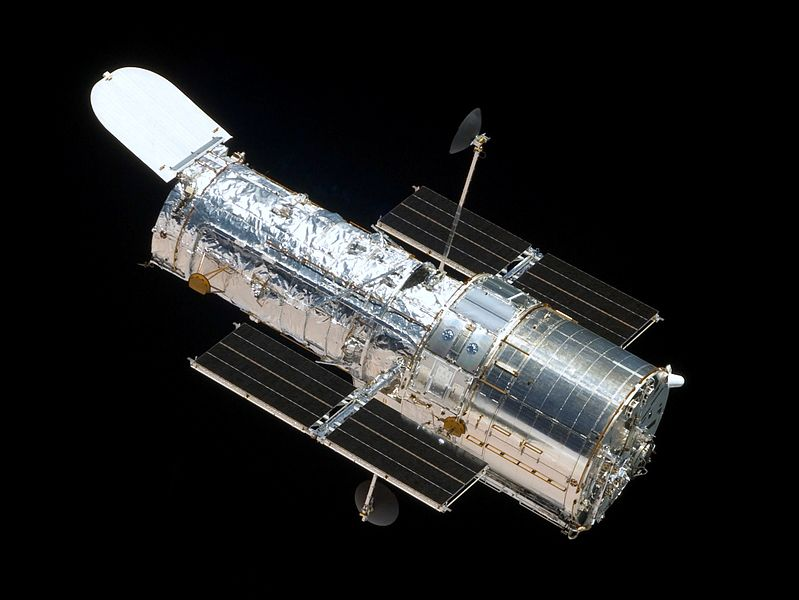 Hubblův vesmírný dalekohled
10) Jak se nazývá jediná v současné době trvale obydlená vesmírná stanice, která je umístěná na nízké oběžné dráze ve výšce kolem 350 km?Odpověz:
Odpověď na otázku č. 10:
Mezinárodní vesmírná stanice ISS
International Space Station
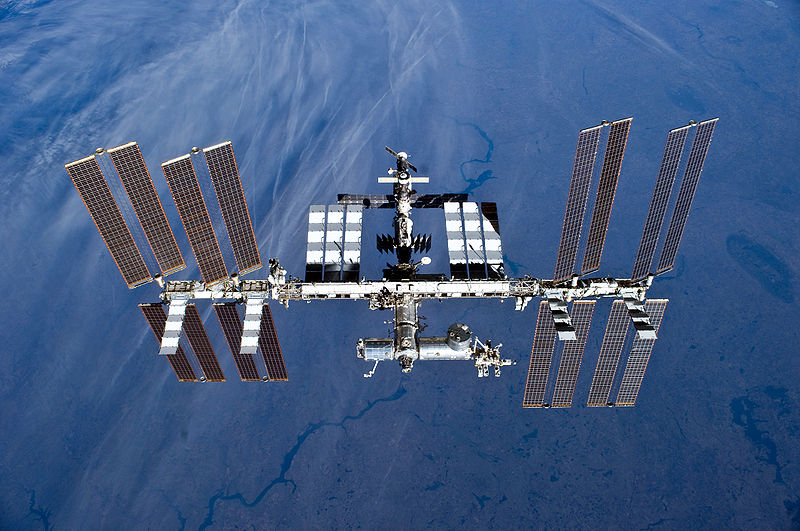 Mezinárodní vesmírná stanice ISS